Die Kombination KI und Digitale Bücher kann Bibliotheken massiv positiv verändern
Hermann Maurer
Technische Universität Graz und            Austria-Forum.org
Präsentation für  den 
Österreichischen Bibliothekartag 2019
Graz, 10. – 13. September 2019
Der Begriff „Künstliche Intelligenz“ (KI)
sollte entzaubert werden:
Grundproblem: Nicht definierbar, nicht messbar
In der Informatik: KI wird als (spezielle) KI verstanden, angewandt auf spezielle Probleme. Mit neuen Methoden
(deep learning, neuronale Netzwerke, Datenanalyse) übertreffen da Computerprogramme Menschen in vielen Aktivitäten bei weitem, und bieten auch im Bibliotheksbereich wichtige Anwendungen.
Aber können Computer „allgemein intelligenter als Menschen werden“ ?
Wichtige Aufgaben wurden von  Computern gelöst:
Schach, Go, Jeopardy,…Computer fanden in großen Datenmengen  Unerwartetes, Fortschritte bei Sprachübersetzung:
Darum Optimismus bei manchen Informatikern: 
Es wird einmal „allgemein intelligente“ Computer geben.
Könnten gefährlich sein, sogar die Welt beherrschen.
Dabei wird vieles übersehen!
Allgemeine Intelligenz erfordert wohl Bewußtsein, 
eigene Zielsetzung,  Gefühle, u.m.
Warum waren Schach, Go lösbar?
Warum gewann Watson bei Jeopardy?
Kann Sprachübersetzung perfekt werden?
Kaum: „Who understands the language understands              the world“
„This is the added verandah of  my new house. By the way, it was costly, more than  € 500.000.“
Worauf bezieht sich „it“ : Für Mensch klar (house), für Computer nicht (house oder verandah).
Kleine  Geschichte: 

Google Translate übersetzte den Satzteil
„Buddha machte ein Gerste des Friedens“

wegen des Tippfehlers (Gerste statt Geste)
zu:

„Buddha made a barley of peace“
Auch die Analyse großer Datenmengen ist nicht ohne 
Gefahren, weil oft nicht kausale Zusammenhänge 
gefunden werden, die man irrtümlich als kausal interpretiert.
(Cris Calude, NZ)
Burgenland/Störche; Piratenüberfälle/sauberes Wasser; Autos und Kraftwerke sind für Zunahme des CO2 Ausstoßes verantwortlich.
(Weltweites Wachstum / Jahr:
CO2: 2%
Bevölkerung: 1%
Lebensstandard: 3%)
Also sind kausal nicht dieAutos, sondern Bevölkerungs-
Wachstum und wachsender
Lebensstandard für Zunahme
von CO2 verantwortlich
Dennoch: KI ist wichtig, sehr massiv auch für Bibliotheken,auch wenn man eher von „sehr cleveren Programmen“ sprechen sollte.

Ich erwähne nun eine interessante Bibliotheksanwendung, 
skizziere dann aber ein Gesamtkonzept für eine moderne 
Bibliothek, beschränke mich aber auf die Benutzersicht.
Wichtige Anwendung mit vielen Ausprägungen:
Recommendersystem:
Basierernd auf der Analyse von Benutzerverhalten, plus Kommentare von Benutzern, Ausbildnern und Administration.
Idealerweise auch basierend auf  KI Textanalyse vorhandener Bestände. Nutzungsrechte oft ein Problem
Skizze für eine moderne, stark auf  Digitalisierung und
KI ausgerichtete Bibliothek (nur aus der Benutzersicht),

Teil 1
--- Viele Bücher digital, Textmaterial vorwiegend suchfähig

--- Verschiedenste Suchkriterien, mit  KI gestützte Recommender-System: Bietet Empfehlungslisten mit Informationsschnipseln 
--- Mindestens  Seiten der Bücher mit KI beschlagwortet (vielleicht 
nur „halbautomatisch“ lösbar!)
Skizze für eine moderne, stark auf  Digitalisierung und
KI ausgerichtete Bibliothek (nur aus der Benutzersicht),

Teil 2
--- Buchseiten durch Zoom, Einfügen von Ausschnitten,
Kommentaren etc. manipulierbar und für persönliche Zwecke speicherbar

--- Suchfunktion nach Textstücken und Bildteilen, innerhalb und
außerhalb von Einzelseiten

--- Suchen nach Büchern in spontan definierten Kategorien (z. B.
Volltextsuche)
Skizze für eine moderne, stark auf  Digitalisierung und
KI ausgerichtete Bibibliothek (nur aus der Benutzersicht),

Teil 3
--- Benutzer (angemeldet) legen für sich Notizen und Links zu Stellenin Büchern oder Webseiten an (!); diese sind Freunden bei Zustimmung
verfügbar. Manche solcher Notizen/Kommentare/Links werden von derAdministration auch der Allgemeinheit angeboten

--- Buchbesprechungen /Empfehlungen möglich und erwünscht

--- Anonyme Benutzungsstatistiken helfen im Recommendersystem
Vieles nur in Kooperation mit anderen Bibliotheken möglich… in Graz mindestens  20 technisch- wissenschaftliche Bibliotheken!
An der TU Graz: 
Habe von TU aus die Möglichkeit, auf Zeitschriften zuzugreifen. Von zu Hause nicht, andere Personen auch 
nicht. Kein Journalist, mein Kollege in Maribor nicht, kein
Mitarbeiter einer Grazer Firma, usw.
Erforderlich: Neue Vergebührungsverhandlungen mit
Verlagen: Nicht Zugang über bestimmtes Netz, sondern
über Passworte. 

Benötigt entsprechende PW Verwaltungssysteme!
In fortgeschrittenen Systemen:
--- Links über Bibliotheksgrenzen hinweg
--- Nicht nur Links, sondern auch Transclusionen
--- Diskussionsforen für wohldefinierte Benutzergruppen
Wichtige technische/ Standardaspekte:
--- Buchseiten sind Bilder in open source(?)  DB, oft mit suchbarem Text
--- Im Hintergrund liegt ein Webserver für z.B. Biographien u.a.
--- Verschiedene Buchseiten können nebeneinander liegend bearbeitet 
werden. Für Grafik das IIIF-Framework (iiif.io), das  International Image Interoperability Framework mit Interfaces wie etwa Mirador
Wünschenswert:
--- Gute (vor allem vergleichende) Bilderkennung

---  Zwei Personen können Dokument gleichzeitig bearbeiten

---  Verzweigung zu Ergänzungen

---  Verzweigung zu e-Learning Moduln (Fragen, Videos, Experimenten)

--- Zusammenarbeit Ausbildungsinstitutionen und Bibliotheken

--- Zusammenarbeit mit Verlagen über (Micro?) Vergebührung (SF?)
Ist das alles Träumerei? Natürlich nicht: Im Austria-Forum.org mit Web-Books vieles realisiert.
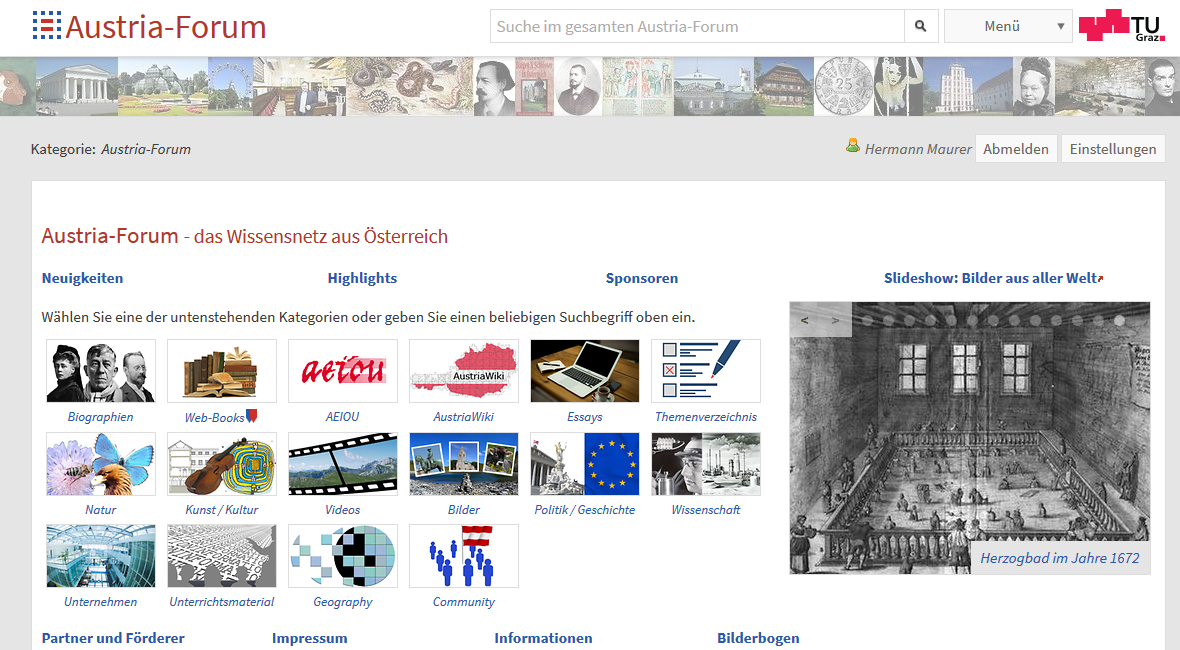 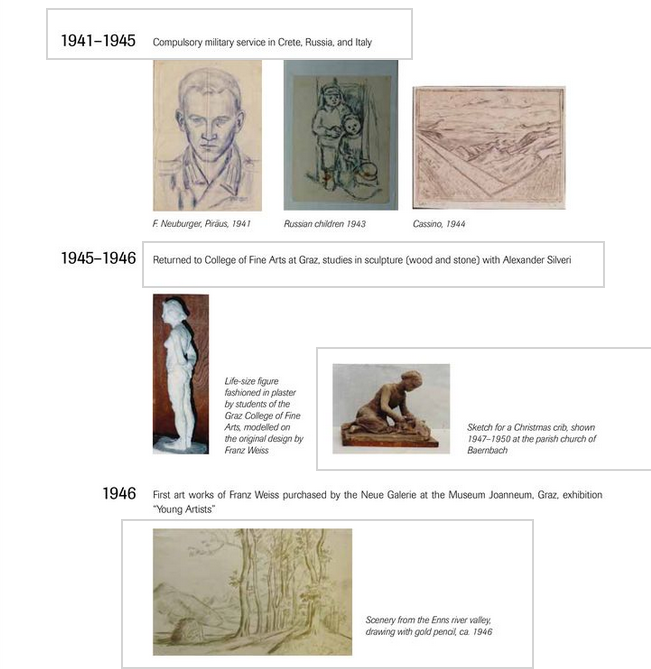 Page from a 
book on Franz
Weiss, a Styrian
painter showing
many later added
Links.

Klicking at the
first one gives
additional 
information as
shown on the next page
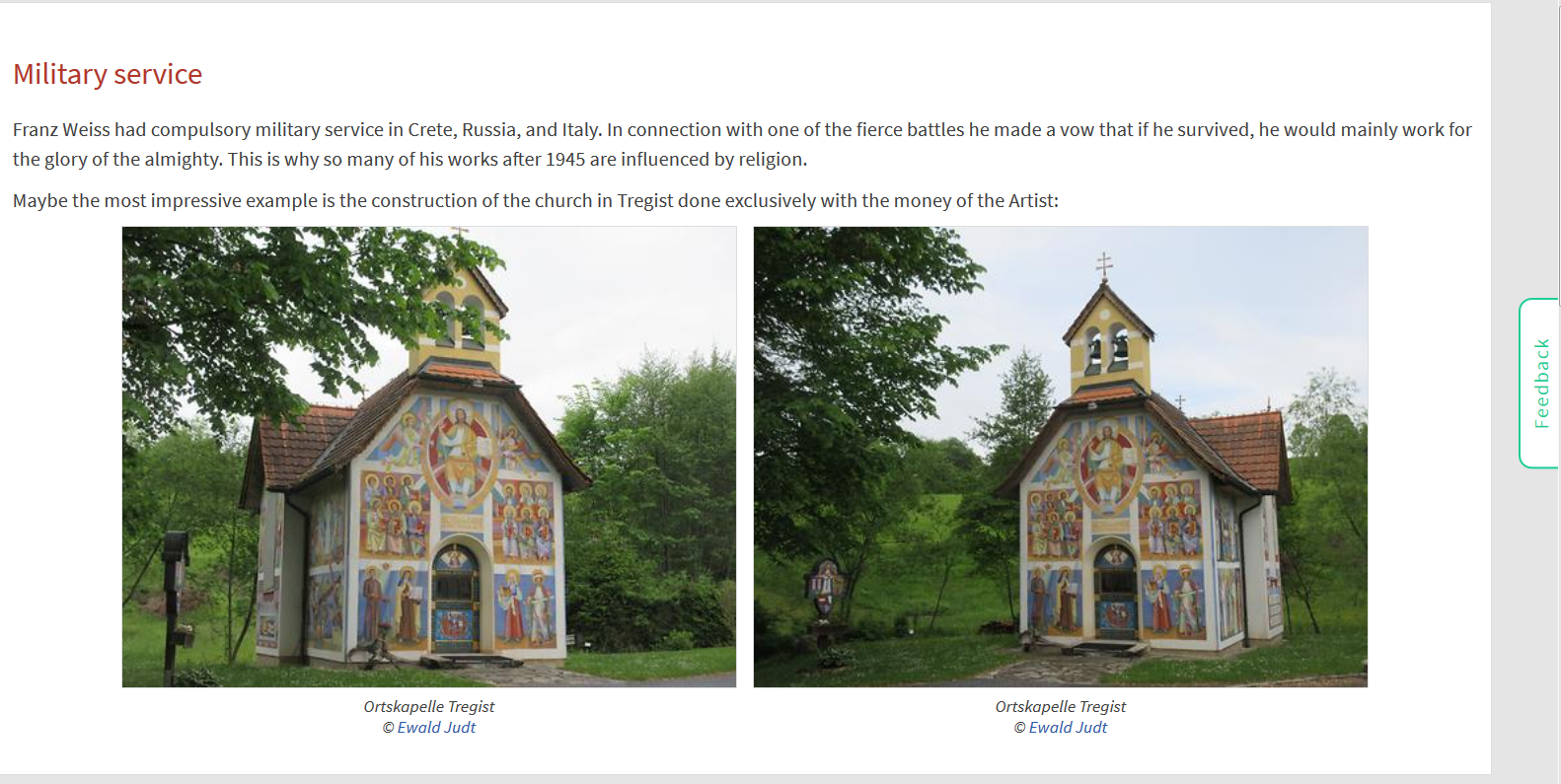 There are two important points to notice:
--- The green feedback button that allows anonymous feedback to library
--- The fact that the pictures are not copied, but transcluded from      a page shown next, and this is explitly mentioned:
Above pictures are accessed from:
https://austria-forum.org/af/Wissenssammlungen/Bildlexikon_Österreich/Orte_in_der_Steiermark/Bärnbach/Tregister_Dorfkapelle
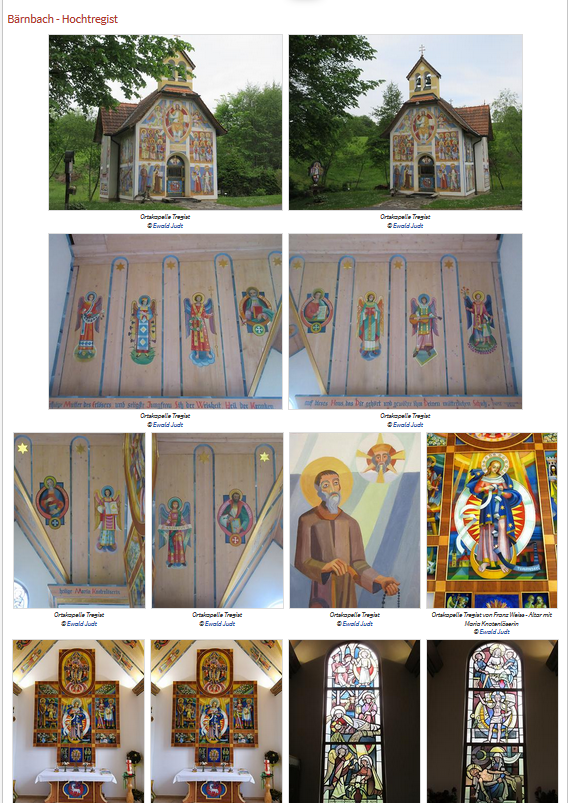 You can see here 
the top two pictures
that were 
transcluded on the
previous page ---

much like a link, but
only showing the 
part of interest
Two pages in different fonts side by side. Could be different pages from different books, or same book in two languages!
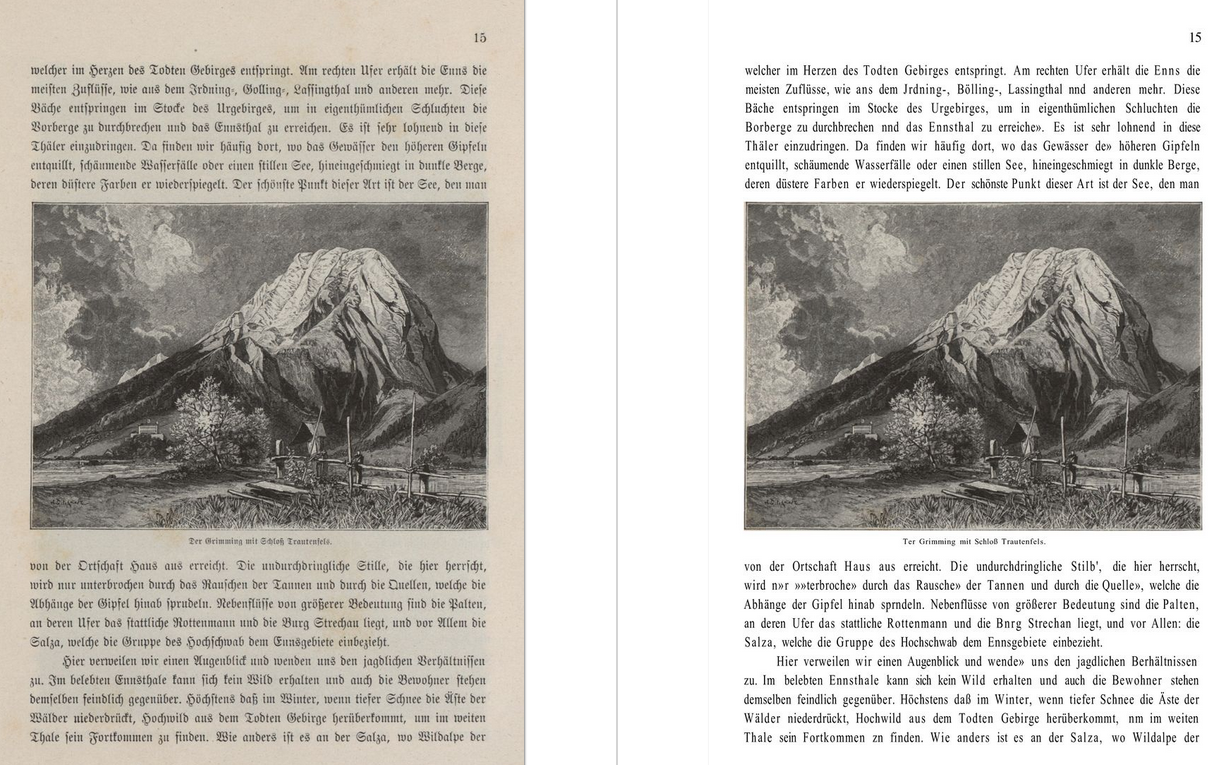 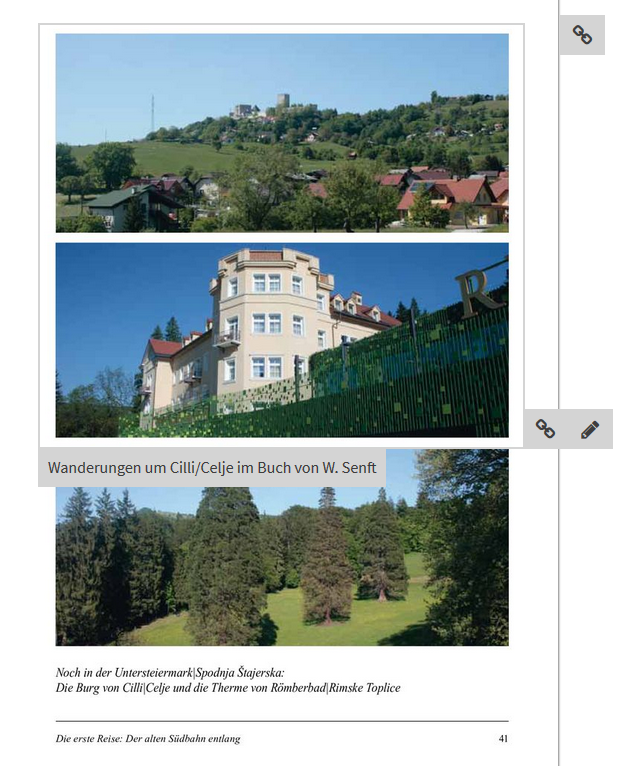 In the book
„Unbekanntes
Slowenien“ ist
bei dieser Seite
über Cilli/Celje
ein für alle
sichtbarer Link
zu einer 
passenden Seite
des Wanderbuchs
von W. Senft auf
nächster Folie.
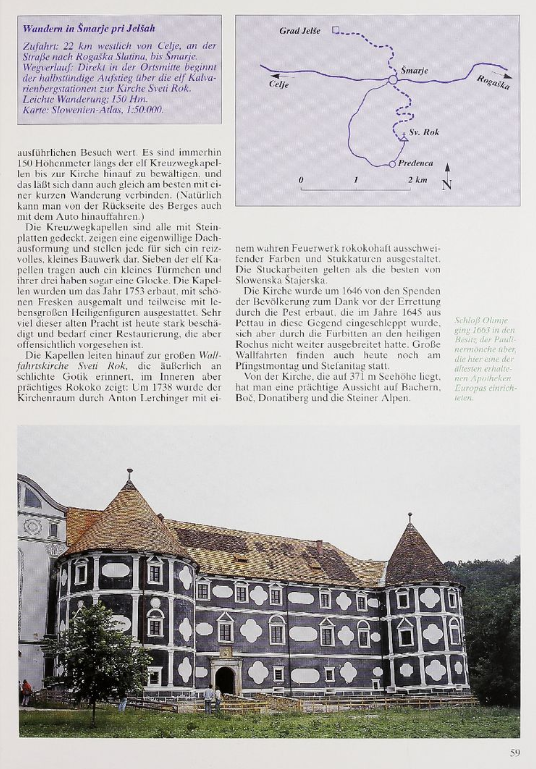 Hier also die
angesprungene
Seite  im
Wanderbuch …
Natürlich können die Web-Books noch viel mehr. In einem
 Schulprojekt haben SchülerInnen ein 60 seitiges Büchlein um 300 Links angereichert.

Noch 2019 wird die Software auf  Open Source aufbauend und IIIF kompatibel fertig sein. 

Man kann die SW mit Mini-Aufwand auf existierenden Servern zusätzlich installieren und so ausprobieren und  das Angebot allmählich ausweiten.

Ihr
Hermann Maurer    
hmaurer@iicm.edu
www.iicm.edu/maurer